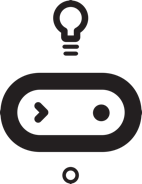 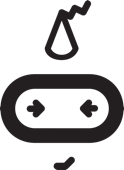 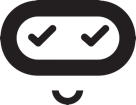 电导体

第5课 回顾与反思
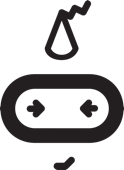 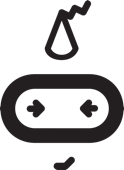 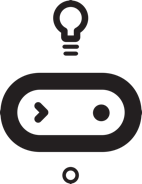 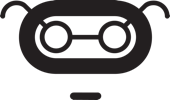 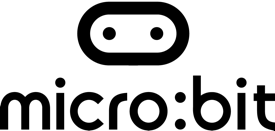 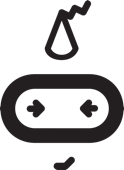 学习目标

将一个问题分解成更小的步骤

编写使用“选择”的流程图算法

了解和识别输入和输出
算法

什么是算法？

你写过什么类型的算法？

你写的算法的目的是什么？
[Speaker Notes: 一组有序的指令、步骤或规则，人们遵循它可以完成任务或解决问题。]
流程图算法思维导图
流程图算法
创建算法

我们将编写一个流程图算法供人们遵循以使用 micro:bit 来测试导电性。

我们用micro:bit测试材料是否是导体的步骤？

关于“分解”，你还记得什么？

如何使用“分解”来帮助我们创建流程图算法？
[Speaker Notes: 分解是将较大的任务或问题分解成较小的任务的过程。
学生将使用 micro:bit 测试材料导电性的任务分解为较小任务。
他们应该确定：使用决策框和 LED 规划器规划他们的选择程序，使用 makecode 编辑器编写程序，下载程序并传输到 micro:bit，使用 microbit 测试材料。]
复习
输出
输入
回顾学习目标

将一个问题分解成更小的步骤

编写使用“选择”的流程图算法

了解和识别输入和输出
开始
使用LED规划器和空白决策表来规划程序
使用makecode编辑器编写程序
下载程序并上传到microbit
在microbit上，将鳄鱼夹连接到引脚0和引脚GND
将材料放在两个鳄鱼夹之间测试（导电性）
micro:bit图像变了吗？
你的材料是导体
你的材料不是导体
结束
算法示例
Licensing information:

Published by the Micro:bit Educational Foundation microbit.org under the following Creative Commons licence:
翻译：陕西师范大学教育学部
Attribution-ShareAlike 4.0 International (CC BY-SA 4.0)https://creativecommons.org/licenses/by-sa/4.0/